Recent and Upcoming Advances in the Dyninst Toolkits
Bill Williams and Sasha Nicolas
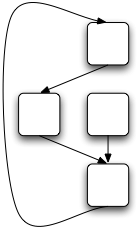 A Brief Introduction to Dyninst
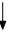 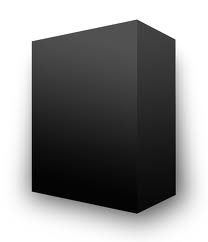 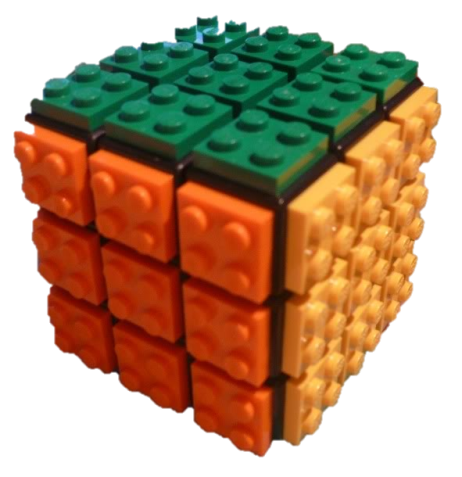 Dyninst: a tool for static and dynamic binary instrumentation and modification
2
[Speaker Notes: Static and dynamic binary instrumentation and modification
Instrumentation: don’t change original program behavior
Modification: change behavior in well-defined ways
Binary: work on arbitrary executables & shared libraries w/o recompilation etc
Static and dynamic: rewrite on disk, or modify a running process]
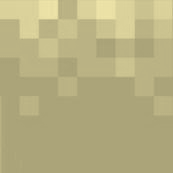 Process
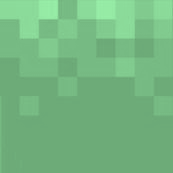 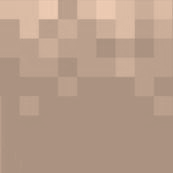 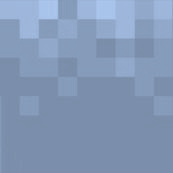 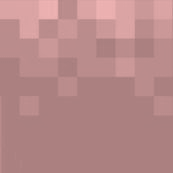 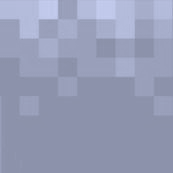 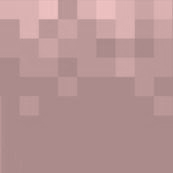 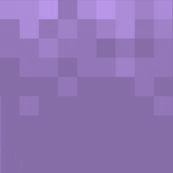 Dyninst and the Components
Parse
API
A Dyninst Component
Symtab
API
A Dyninst
Component
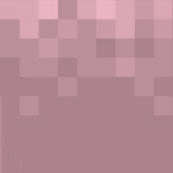 DynC

A Dyninst Component
Dataflow API
A Dyninst Component
Codegen

A Dyninst Component
Binary
Binary
Instruction
API 
A Dyninst Component
Proc
Control API
A Dyninst
Component
Stack Walker API
A Dyninst Component
Patch API
A Dyninst Component
3
New Dyninst developments since 2016
ARM64 analysis layers complete
New: ParseAPI and DataflowAPI
New jump table analysis integrated and tested cross-platform
ARM64 and x86 flavors working
PPC coming soon
Cross-architecture analysis released
Internal multithreading in progress
Early work on CUDA support
4
Jump table analysis
Initial principle: jump tables are
Computed control flow
Based on an index
Referring to a compact chunk of read-only data
Naively, compute a backwards slice on the target of the computed indirect jump
Control dependence: finds the bounds on the index
Data dependence: finds the computation of the target
Algorithm is architecture-independent
5
Real-world complexities
Tables are not always single-level
Indexes are not always:
	zero-based
	explicitly bounded above (or below)
Index bounds and table contents may be computed far from each other
Single slice can get very large and complex
Jump table refinements
Two independent values matter:
Table index
Table location
Identify and slice for each one separately
Reduces complexity of each slice
Slicing algorithms tend to be O(n2) in the size of the slice
7
Results from new jump table analysis
We implemented the two-slice approach and saw improvement across the board:
x86-64 results on coreutils, findutils, binutils, and SPEC, built with gcc and icc, all optimization levels
	23% increase in tables resolved
	6% reduction in parsing time
ARM results on coreutils, findutils, binutils, and system libraries, built with gcc –O2
	9% increase in tables resolved, corresponding to a 48% reduction in unparsed tables
	23% reduction in parsing time
	55% reduction in tables containing incorrect edges
8
Cross-architecture binary analysis
Goal: process binaries on unrelated hosts as long as they have a common file format
Internal testing: easier to analyze a collection of different binaries on a single host
Tool uses: can preprocess code from a cluster on your desktop, irrespective of hardware
All static analysis components now support this
	Symtab, InstructionAPI, ParseAPI, DataflowAPI
9
Cross-architecture instrumentation
Analysis was easy, so what’s missing?
Code generation
Binary rewriting
Remote process control
Not currently an internal need
Hasn’t been requested by users
No spare resources
10
Parallelism for fun and profit
Binaries continue to get larger and more complex
Front-end and workstation hardware also continues improving, but mostly by adding cores
Bottlenecks in Dyninst and components:
CFG construction
Line and type info parsing
Take advantage of extra cores in our analysis layers!
11
An ECP-motivated use case
Working with HPCToolkit on the Exascale Computing Project (ECP)
Goal: replace mixture of homegrown, Dyninst, binutils, other components inside HPCStruct with Dyninst toolkits
Improve precision and internal consistency
Improve performance
12
Breaking down HPCStruct
13
Parallelizing DWARF: existing infrastructure
Dyninst has used libdwarf for many years
Provides a useful abstract representation of DWARF information
Cannot be used in a multithreaded manner
Long turnaround on new features/bug fixes
14
Parallelizing DWARF: a necessary replacement
Elfutils includes libdw, a libdwarf replacement
Not fully thread-safe yet, but takes multithreading seriously as a goal
Issues with migration:
Diverging data structures
API differences
Lack of .eh_frame support
DWARF5 support incomplete
Nevertheless, migration is complete
15
Parallelizing DWARF: next steps
The tree structure of DWARF is parsed recursively, leading to natural parallelism
Implement spawn/join model and test:
Performance
Correctness
16
Parallelizing ParseAPI
Simultaneous graph-construction and graph-traversal problem
Originally optimized for the single-threaded case
Naturally decomposes into parsing functions independently
Synchronization needs to happen where two threads work on the same data:
	Interprocedural edges
	Shared code
	Shared indexes of CFG elements
17
[Speaker Notes: This really should get a slide of HPCViewer results]
Initial approach
Functions and basic blocks become lockable and apply internal locking appropriately
External locking used sparingly when multiple operations must be transactional
Able to achieve a roughly 2.7x speedup with HPCStruct
After multithreading ParseAPI, single-threaded DWARF becomes 50% of HPCStruct run time
Lock overhead is ~20% of HPCStruct run time
18
[Speaker Notes: This really should get a slide of HPCViewer results]
Towards a lock-free parser
Two key problems require locking: interprocedural edges and shared code
Shared code can be cloned
Duplicates a bit of data 
Allows unlocked access
Interprocedural edges are hard to get rid of
Key insight: block splits contain all the synchronization problems that occur at a function boundary
19
Supporting CUDA binaries
Challenges at many levels of the toolkits
SymtabAPI
Fat binaries (nested ELF files) are a new challenge
Mapping cubins to archives: not a perfect match
InstructionAPI: proprietary format
ParseAPI, DataflowAPI: what can we do without instruction-level information?
20
Dyninst 10.0 plans
Three design goals:
Expose component-level interfaces in a more natural manner, avoiding redundancy
Standardize parameter formats across APIs
Ensure interfaces support any extra information necessary for thread safety and accuracy
21
A motivating example for Dyninst 10.0
BPatch_statement class is entirely analogous to Symtab::Statement but:
Uses void* rather than Address/Offset for address range
Is not an AddressRange
Uses const char* rather than std::string
Why isn’t BPatch_statement a Symtab::Statement then? Annoying, inconsistent backwards compatibility wrappers
What if it were a Symtab::Statement?
…and what if the wrapper functions went away?
Big change to the interface—thoughts?
22
Standardizing function formats
At last count, at least six ways to return a collection of values in Dyninst toolkits
At least four ways to indicate an error
Some combinations (returning pointer to newly allocated container, with NULL meaning empty or error or both) are obviously awkward
Interface grew organically, but it’s time for a principled design
23
A GitHub year in review
Integrated Jenkins into our repository
13 committers in the past year
44 unique cloners in the past two weeks
~120 issues reported in the past year
More than two-thirds of these issues resolved
24
Software info
Main project page: https://github.com/dyninst/dyninst
Issue tracker
Releases and manuals
Test results
LGPL
Contributions welcome
25
Our current CFG structure
Block A:
call foo
Points-to relationship
Block A is cut into A and C
Assume C is the second half of A
Call edge needs to move its source from A to C
Edge changes, therefore B must be locked
Edge AB
Block B:
foo
26
Splitting the calling block
Block A
Edge AC
Block C:
call foo
Points-to relationship
Block A is cut into A and C
Assume C is the second half of A
Call edge needs to move its source from A to C
Edge changes, therefore B must be locked
B may change, therefore foo may need to be locked
Edge CB
Block B:
foo
27